Scientific Method
Unit 1
Scientific Method
What?
Why?
6 Steps
Identify problem
Form hypothesis
Create experiment
Perform experiment
Analyze data
Communicate results
It’s a process . . .
Independent Variables vs.Dependent VariablesControl GroupsConstants
An investigation found that more bushels of potatoes were produced when the soil was fertilized more. (IV = amt of fertilizer; DV = amt of potatoes; constants might include amt of light or water, type of potato); control = no fertilizer)
A student wanted to test how the mass of paper airplanes affected the distance they would fly. Paper clips were added to increase mass. (IV =total mass or number of paper clips; DV = distance; constants might include type of paper, size of paper clips, how plane was folded; control = no paper clips)
Students were tested to compare their speed working math problems. Each group was given the same problems. Some students did the problems by hand; some had simple calculators; and some had TI-82 graphing calculators. (IV = tool used; DV = speed; constnats might include problems given, grade level of students, environment for test; control = students without calculators)
Quantitative or Qualitative?
Mrs. Mastin’s desk is 5.5 ft long.
Mrs. Mastin has green eyes.
The mass of an apple is approximately 15g.
The solution tastes salty.
A spark was emitted during the chemical reaction.
The hail was about the size of golf balls.
Plant A is taller than Plant B.
Observationvs.Inference
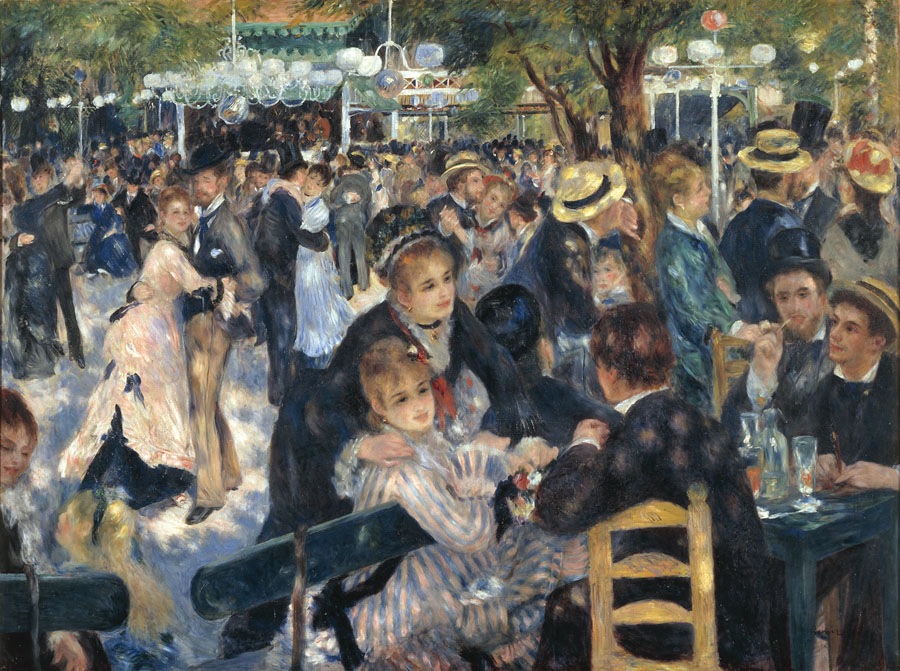